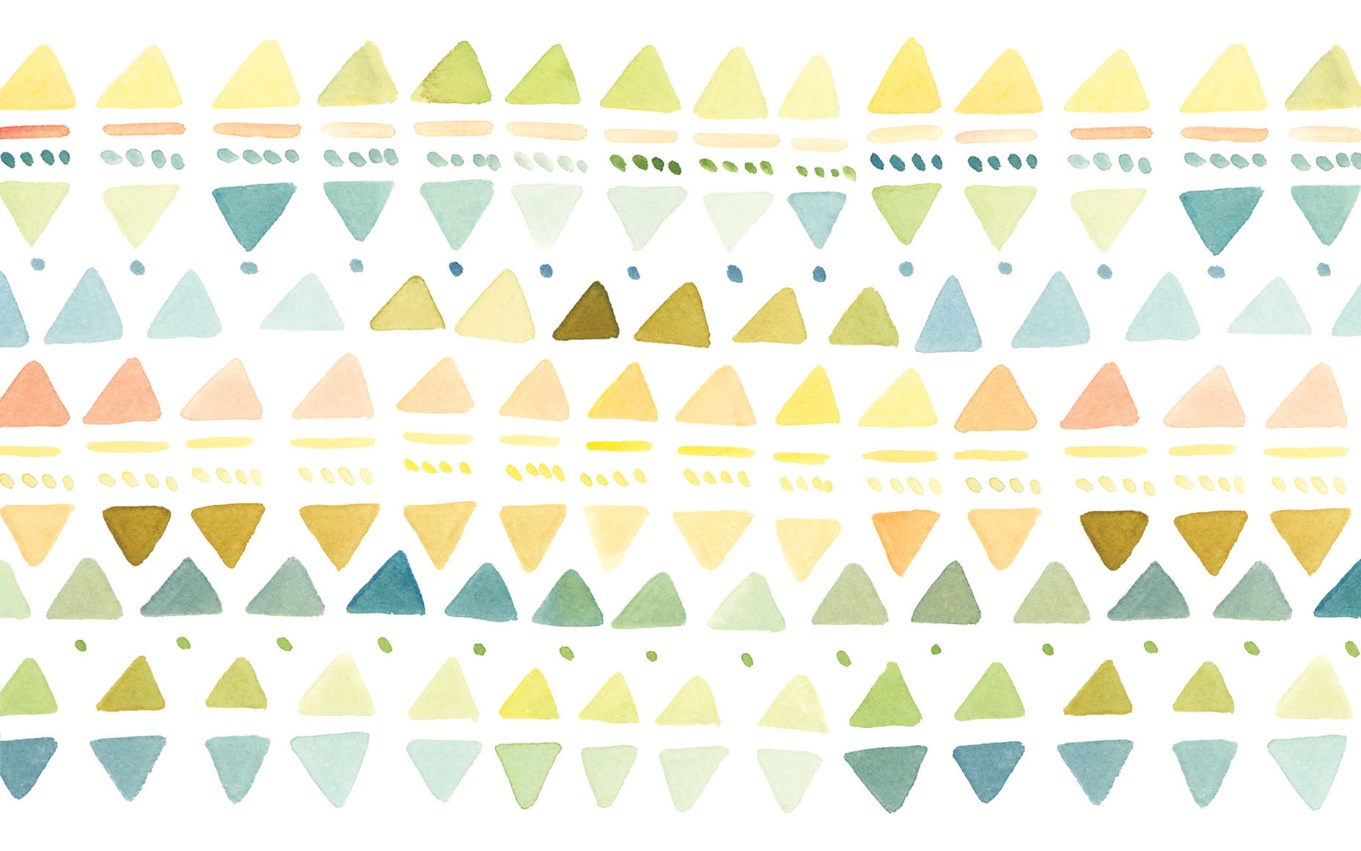 手绘小清新总结通用模板
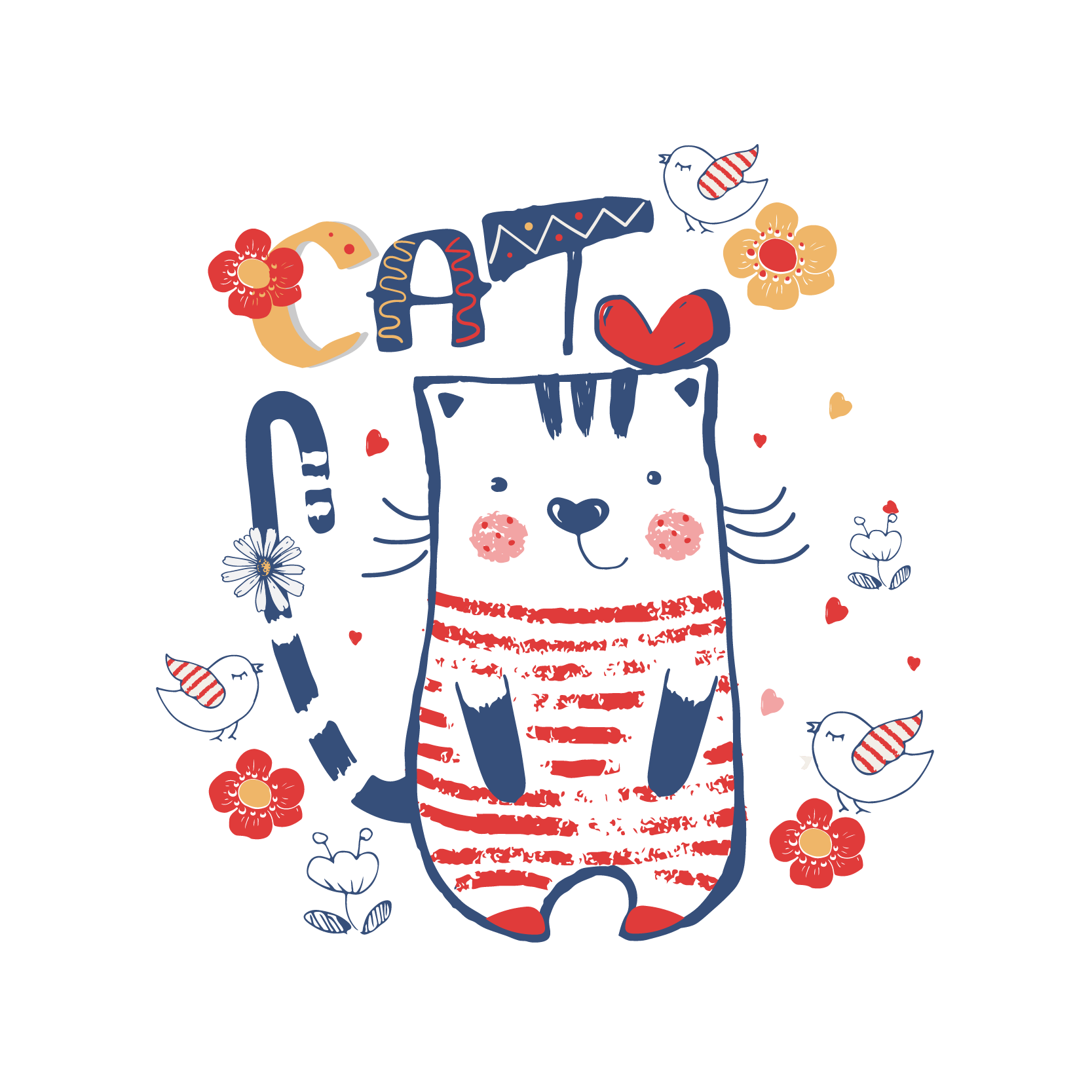 THIS IS A ART TEMPLATE , THANK YOU WATCHING THIS ONE. THIS IS A ART TEMPLATE , THANK YOU WATCHING THIS ONE.
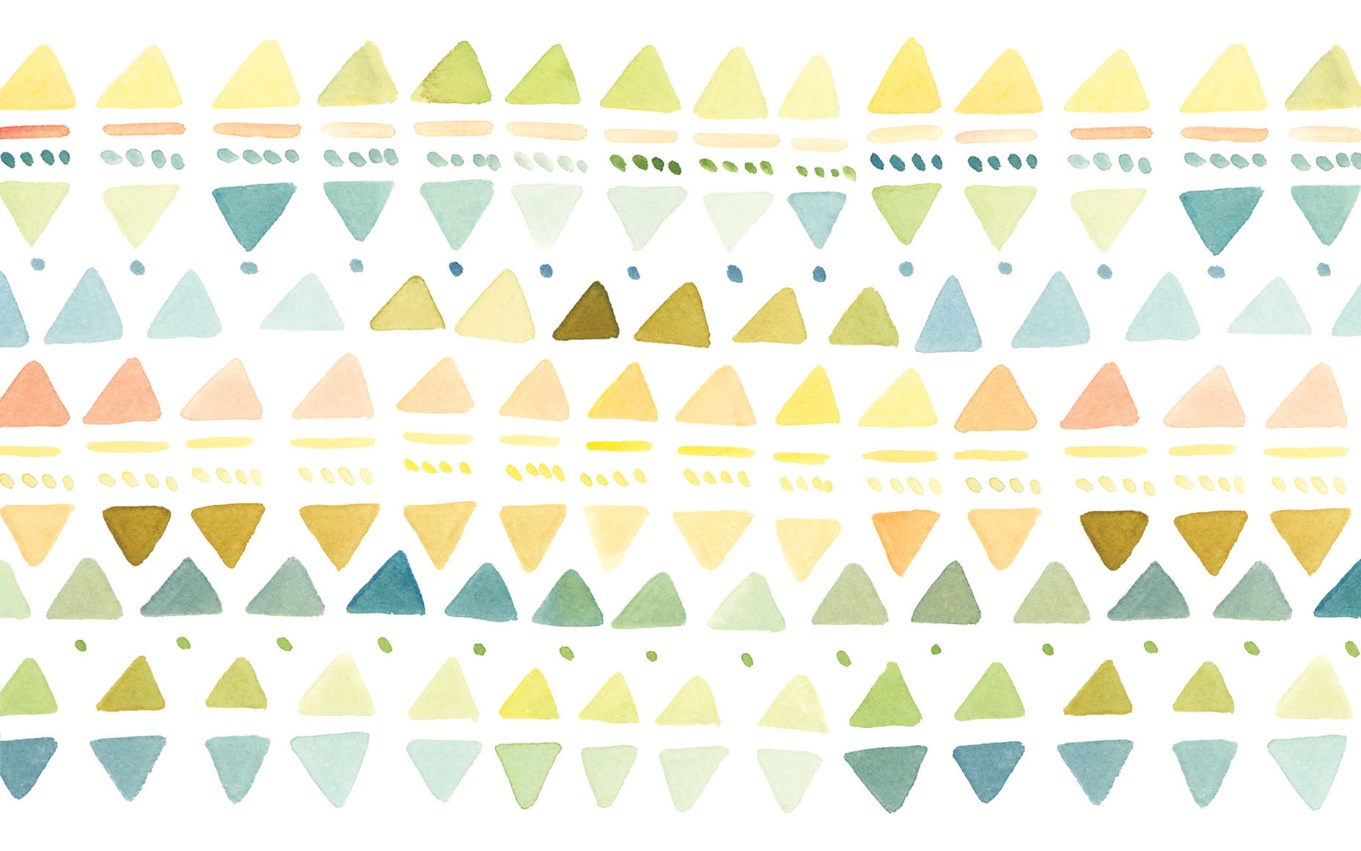 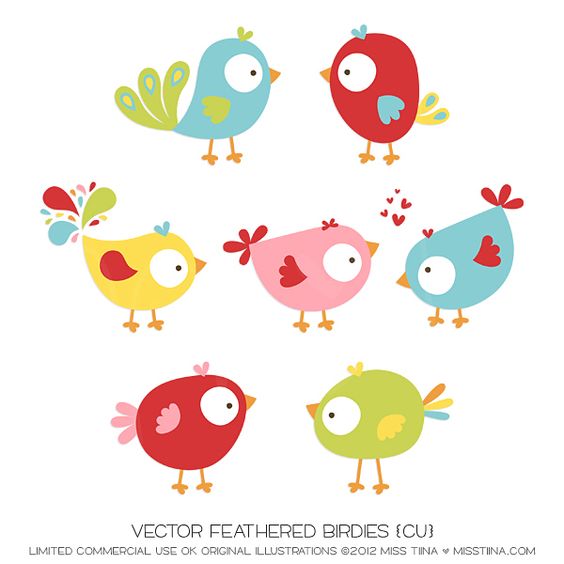 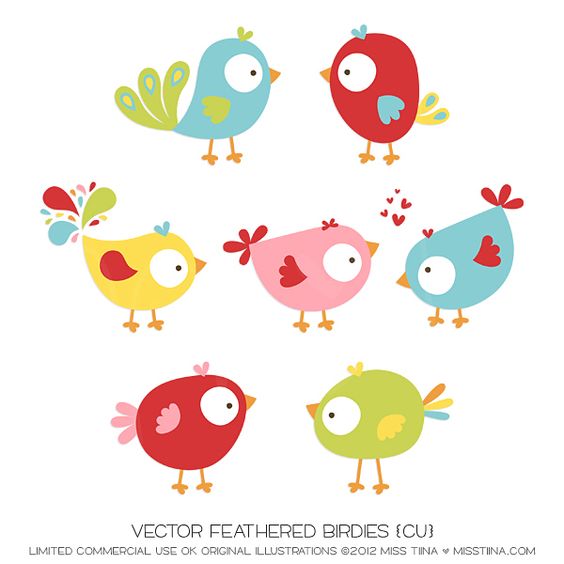 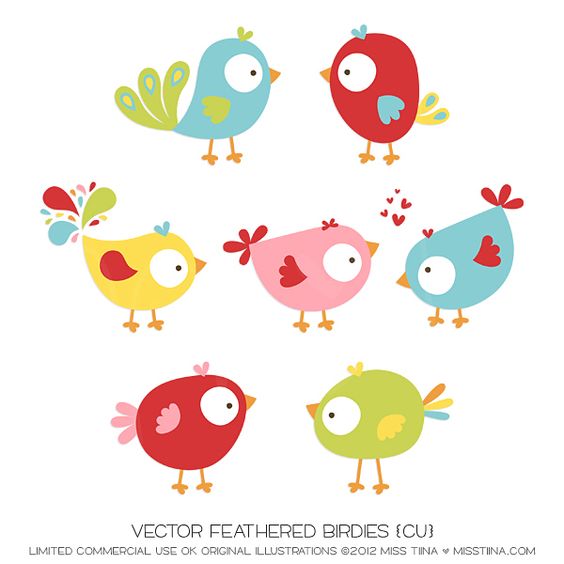 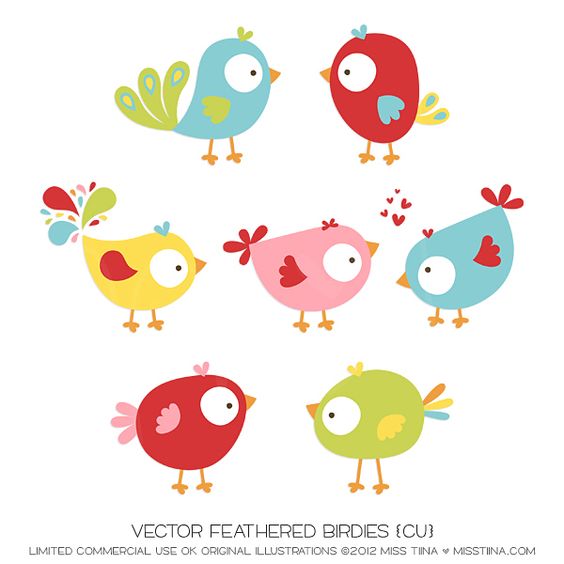 C O N T E N T S
ADD TITLE HERE
ADD TITLE HERE
1
3
Just for today I will try to live through
Just for today I will try to live through
ADD TITLE HERE
ADD TITLE HERE
2
4
Just for today I will try to live through
Just for today I will try to live through
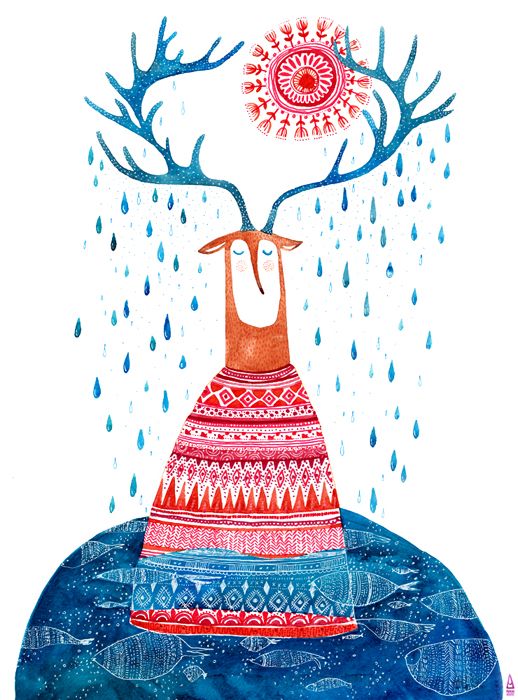 01
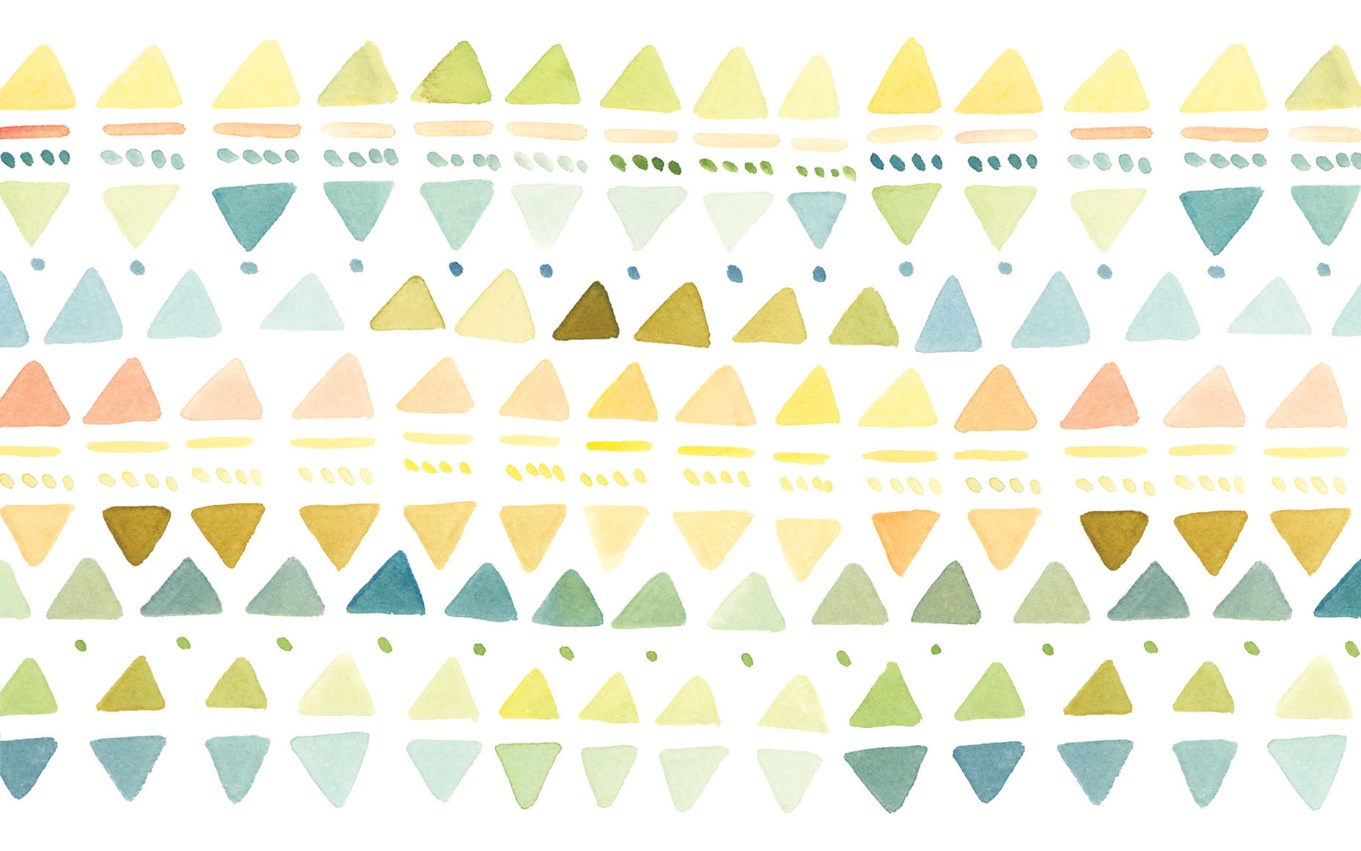 ADD YOUR TITTLE
THIS IS A ART TEMPLATE , THANK YOU WATCHING THIS ONE. THIS IS A ART TEMPLATE , THANK YOU WATCHING THIS ONE.
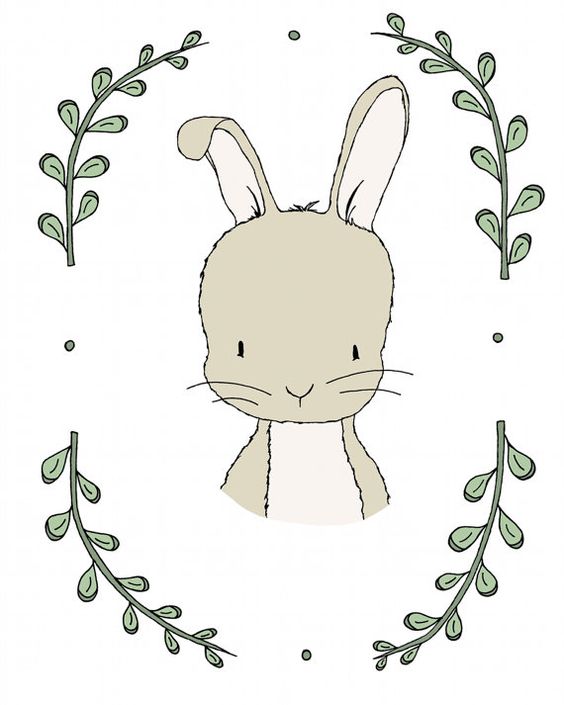 Just for today I will try to live through this day only and not tackle my whole life problem at once
0 1
Just for today I will try to live through this day only and not tackle my whole life problem at once
0 2
Just for today I will try to live through this day only and not tackle my whole life problem at once
0 3
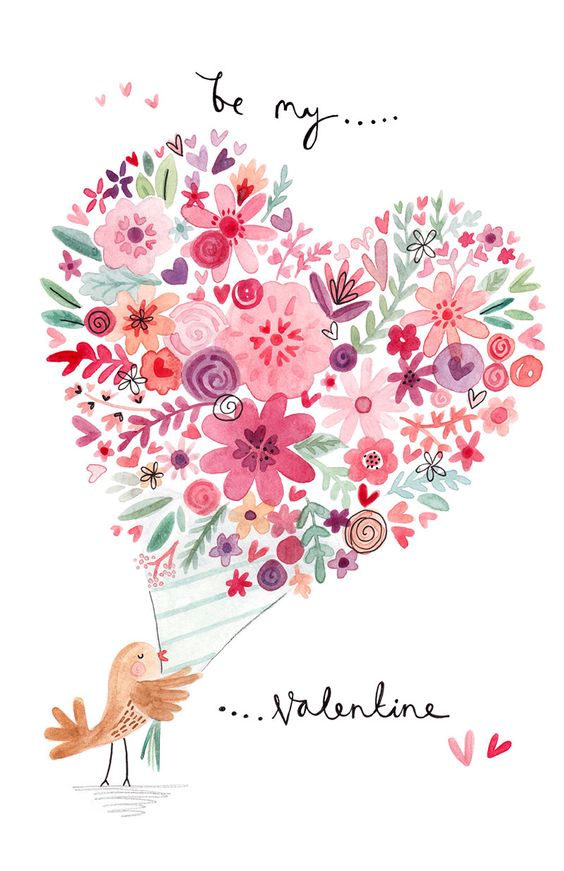 ADD YOUR TITTLE  HERE
STEP 01
Just for today I will try to live through this day only and not tackle my whole life problem at once
STEP 02
Just for today I will try to live through this day only and not tackle my whole life problem at once
STEP 03
Just for today I will try to live through this day only and not tackle my whole life problem at once
ADD YOUR TITLE
ADD YOUR TITLE
Just for today I will exercise my soul in three ways. I will do somebody a good turn and not get found out: If anybody knows of it,
Just for today I will exercise my soul in three ways. I will do somebody a good turn and not get found out: If anybody knows of it,
ADD YOUR TITLE
ADD YOUR TITLE
Just for today I will exercise my soul in three ways. I will do somebody a good turn and not get found out: If anybody knows of it,
Just for today I will exercise my soul in three ways. I will do somebody a good turn and not get found out: If anybody knows of it,
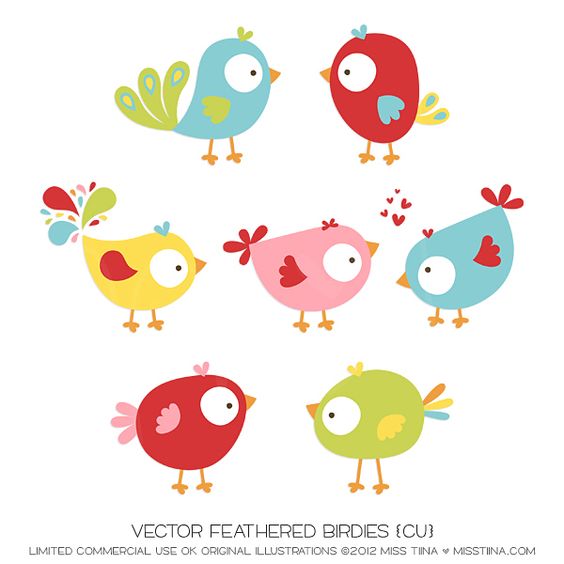 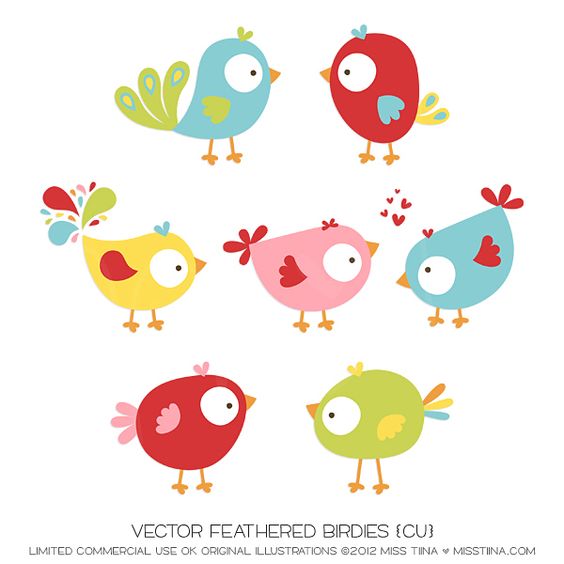 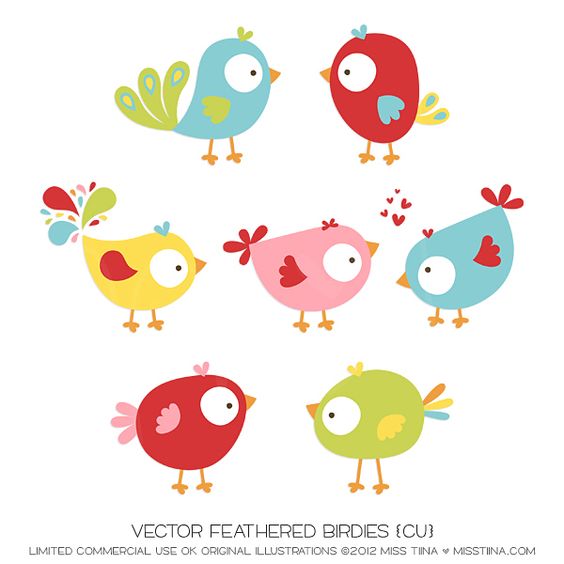 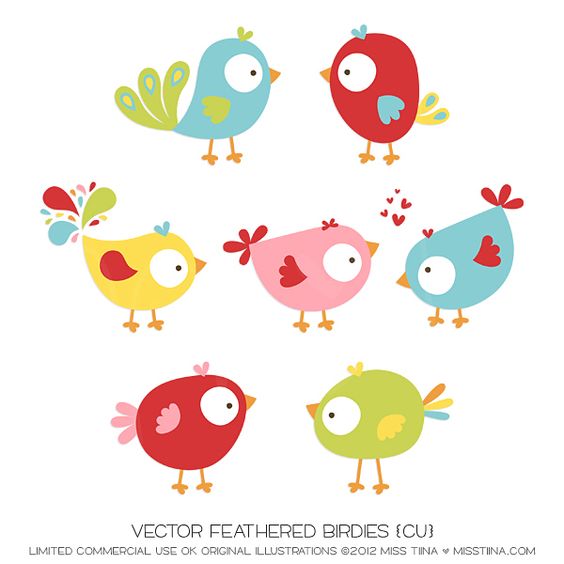 YOU TITLE HERE
This power-point is a multipurpose power-point template perfect for your business report

Click here to modify the text , you may post text here . Click here to modify the text , you may post text here . 


Click here to modify the text , you may post text here . Click here to modify the text , you may post text here .
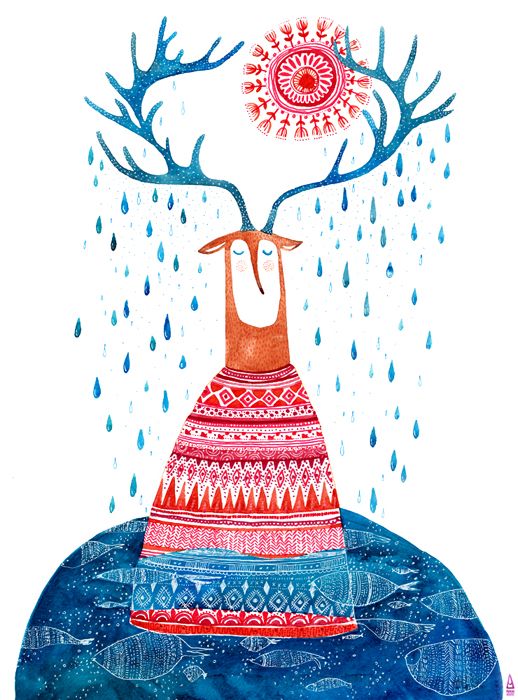 02
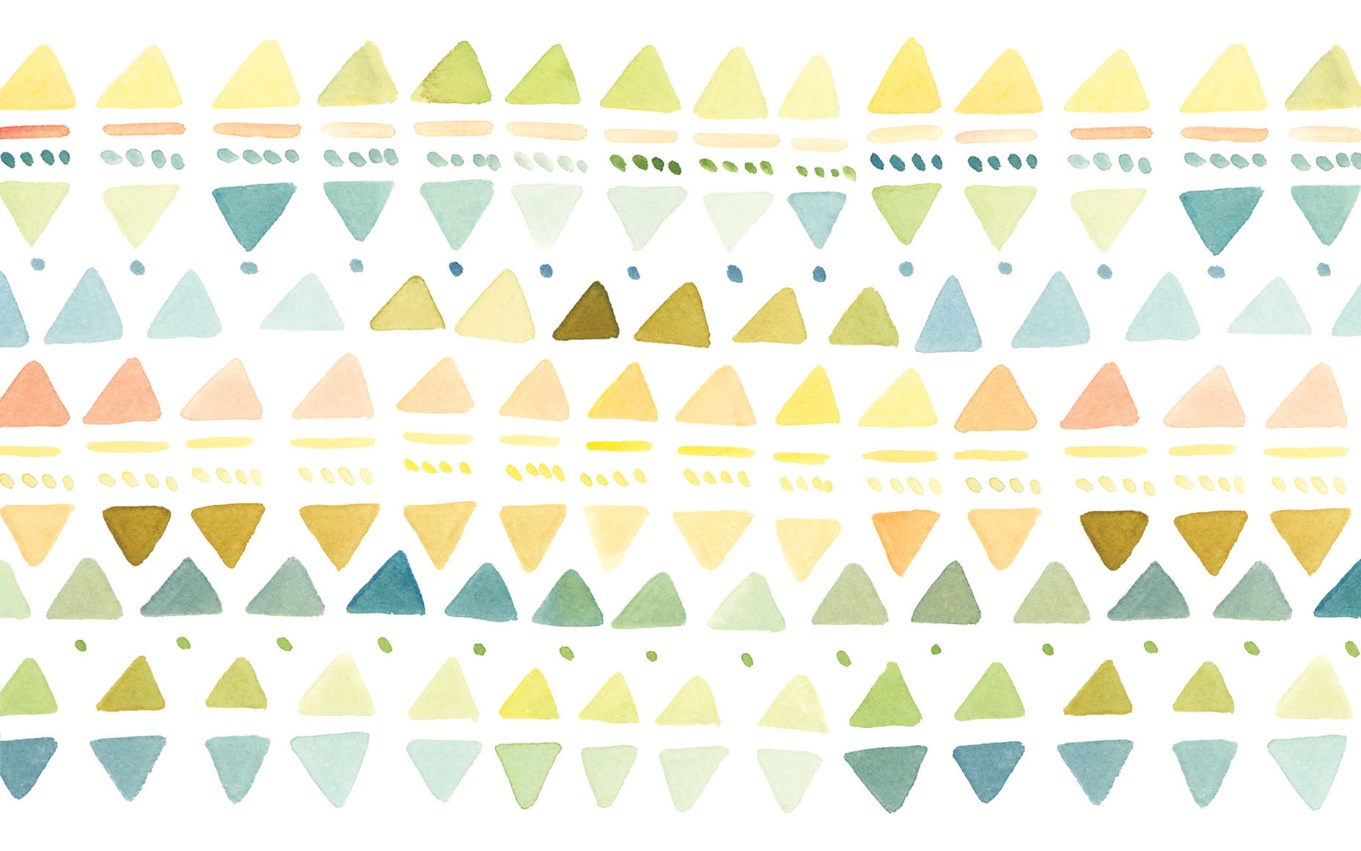 ADD YOUR TITTLE
THIS IS A ART TEMPLATE , THANK YOU WATCHING THIS ONE. THIS IS A ART TEMPLATE , THANK YOU WATCHING THIS ONE.
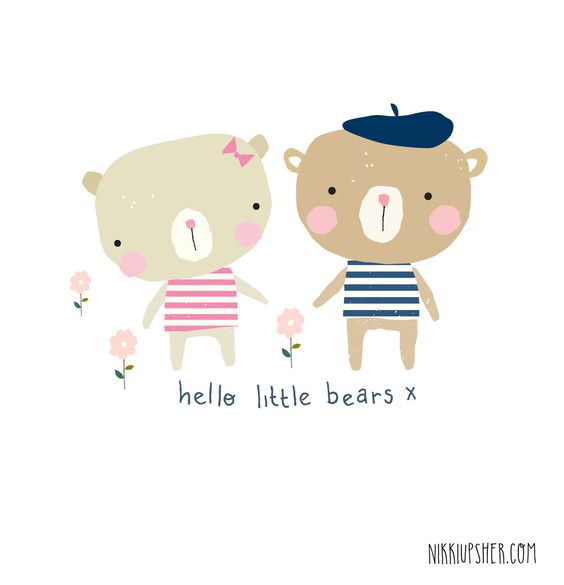 ART TEMPLATE
Just for today I will try to live through this day only and not tackle my whole life problem at once
Just for today I will try to live through this day only and not tackle my whole life problem at once
0 1
0 2
Just for today I will try to live through this day only and not tackle my whole life problem at once
03
Just for today I will try to live through this day only and not tackle my whole life problem at once
0 4
Just for today I will try to live through this day only and not tackle my whole life problem at once
Just for today I will try to live through this day only and not tackle my whole life problem at once
05
06
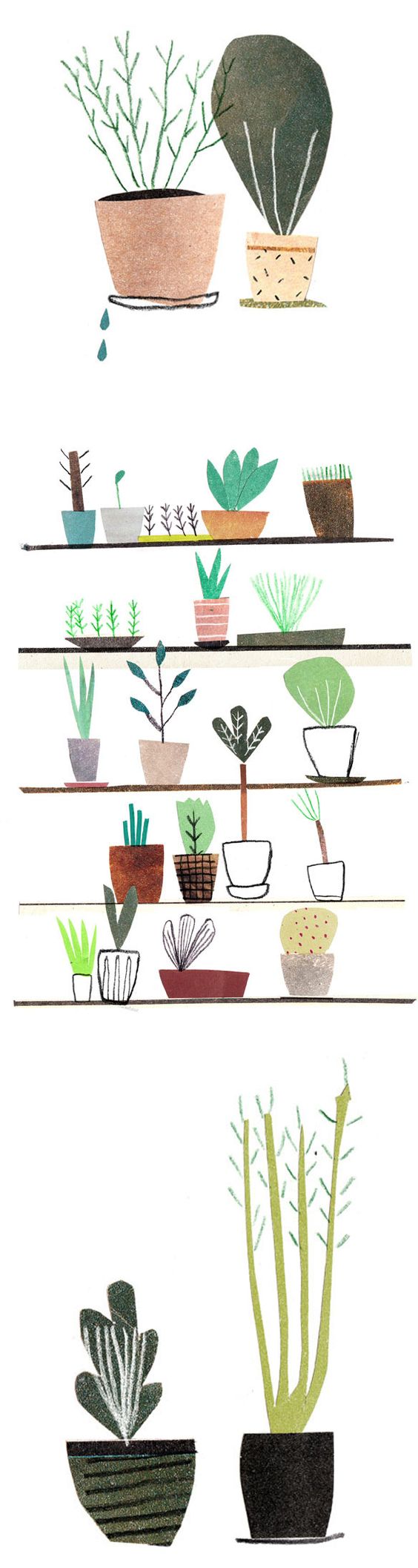 ADD YOUR TITTLE HERE
Just for today I will try to live through this day only and not tackle my whole life problem at once Just for today I will try to live through this day only and not tackle my whole life problem at once Just for only and not tackle my whole life problem at once Just for today I will try to live through this day only and not tackle my whole life problem at once Just for
YOUR TITTLE
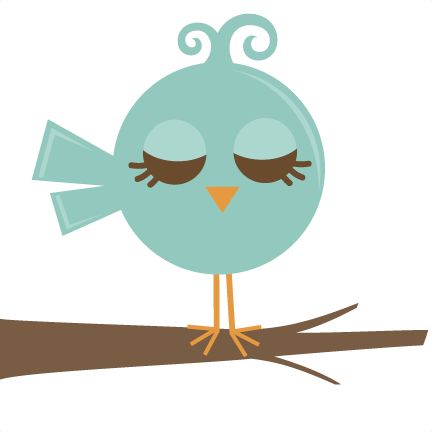 01
Just for today I will try to live through this day only and not tackle my whole life at once.
YOUR TITTLE
02
Just for today I will try to live through this day only and not tackle my whole life at once.
YOUR TITTLE
03
Just for today I will try to live through this day only and not tackle my whole life at once.
YOUR TITTLE
04
Just for today I will try to live through this day only and not tackle my whole life at once.
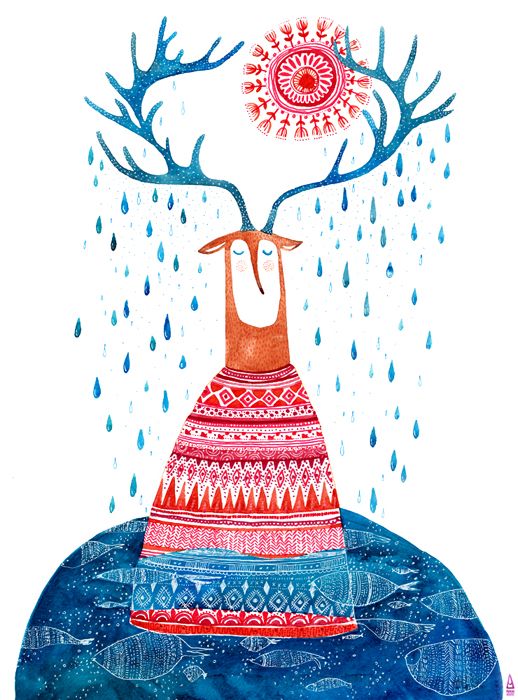 03
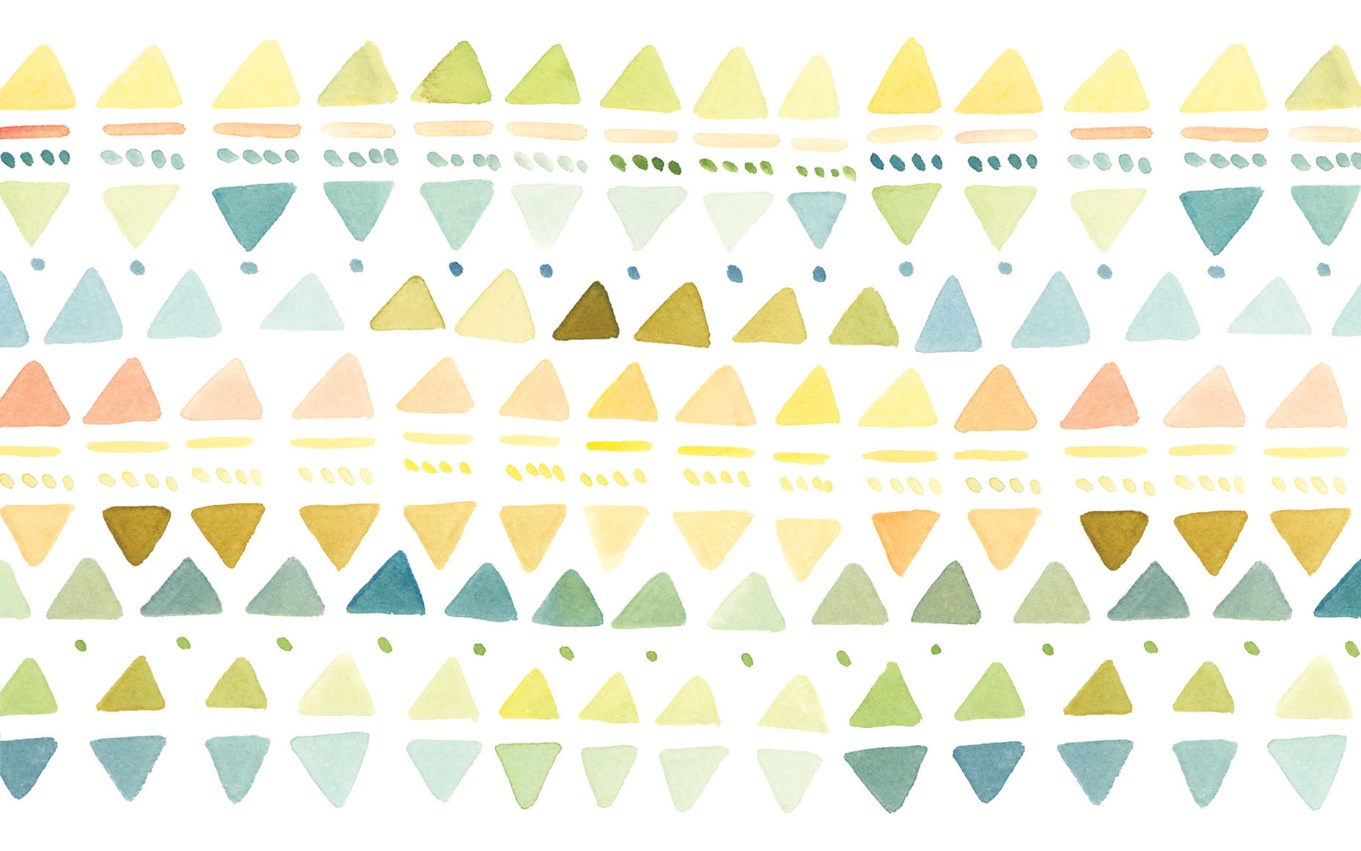 ADD YOUR TITTLE
THIS IS A ART TEMPLATE , THANK YOU WATCHING THIS ONE. THIS IS A ART TEMPLATE , THANK YOU WATCHING THIS ONE.
1
3
4
2
点 击 即 可 添 加 标 题
点 击 即 可 添 加 标 题
Just for today I will try to live through this day only and not tackle my whole
Just for today I will try to live through this day only and not tackle my whole
点 击 即 可 添 加 标 题
点 击 即 可 添 加 标 题
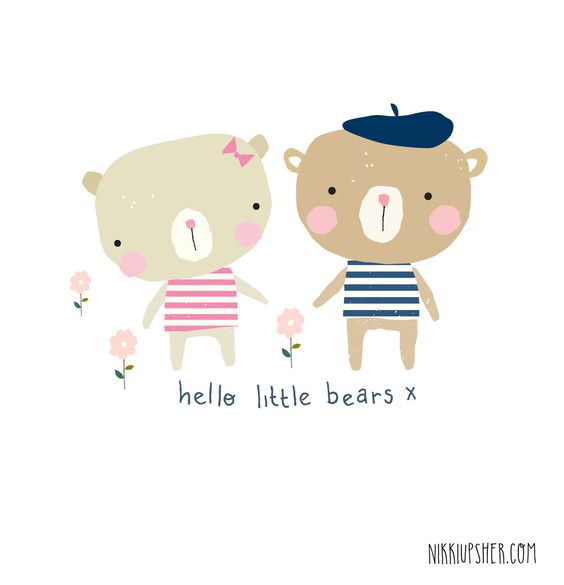 Just for today I will try to live through this day only and not tackle my whole
Just for today I will try to live through this day only and not tackle my whole
ADD YOUR TITTLE HERE
THIS IS A ART TEMPLATE , THANK YOU WATCHING THIS ONE.
STEP 01
STEP 02
STEP 04
STEP 03
Just for today I will try to live through this day only and not tackle my whole life problem at once
Just for today I will try to live through this day only and not tackle my whole life problem at once
Just for today I will try to live through this day only and not tackle my whole life problem at once
Just for today I will try to live through this day only and not tackle my whole life problem at once
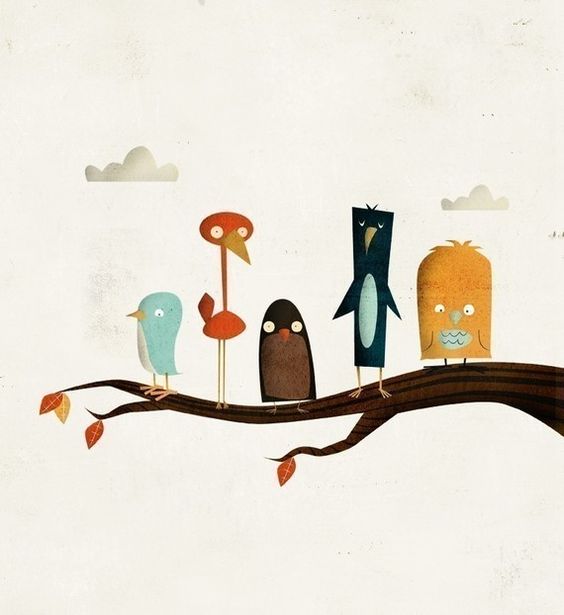 ADD TITTLE
55%
Just for today I will try to live through this day only and not tackle my whole life problem at once.
ADD TITTLE
ADD TITTLE
ADD TITTLE
60%
60%
80%
Just for today I will try to live through this day only and not tackle my whole life problem at once.
Just for today I will try to live through this day only and not tackle my whole life problem at once.
Just for today I will try to live through this day only and not tackle my whole life problem at once.
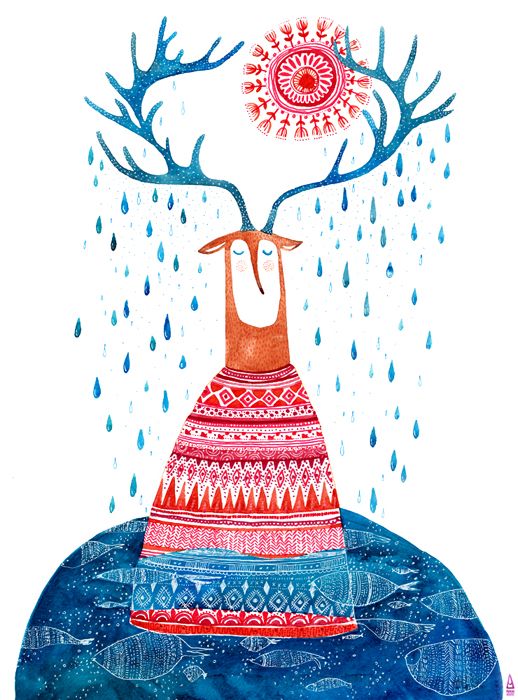 04
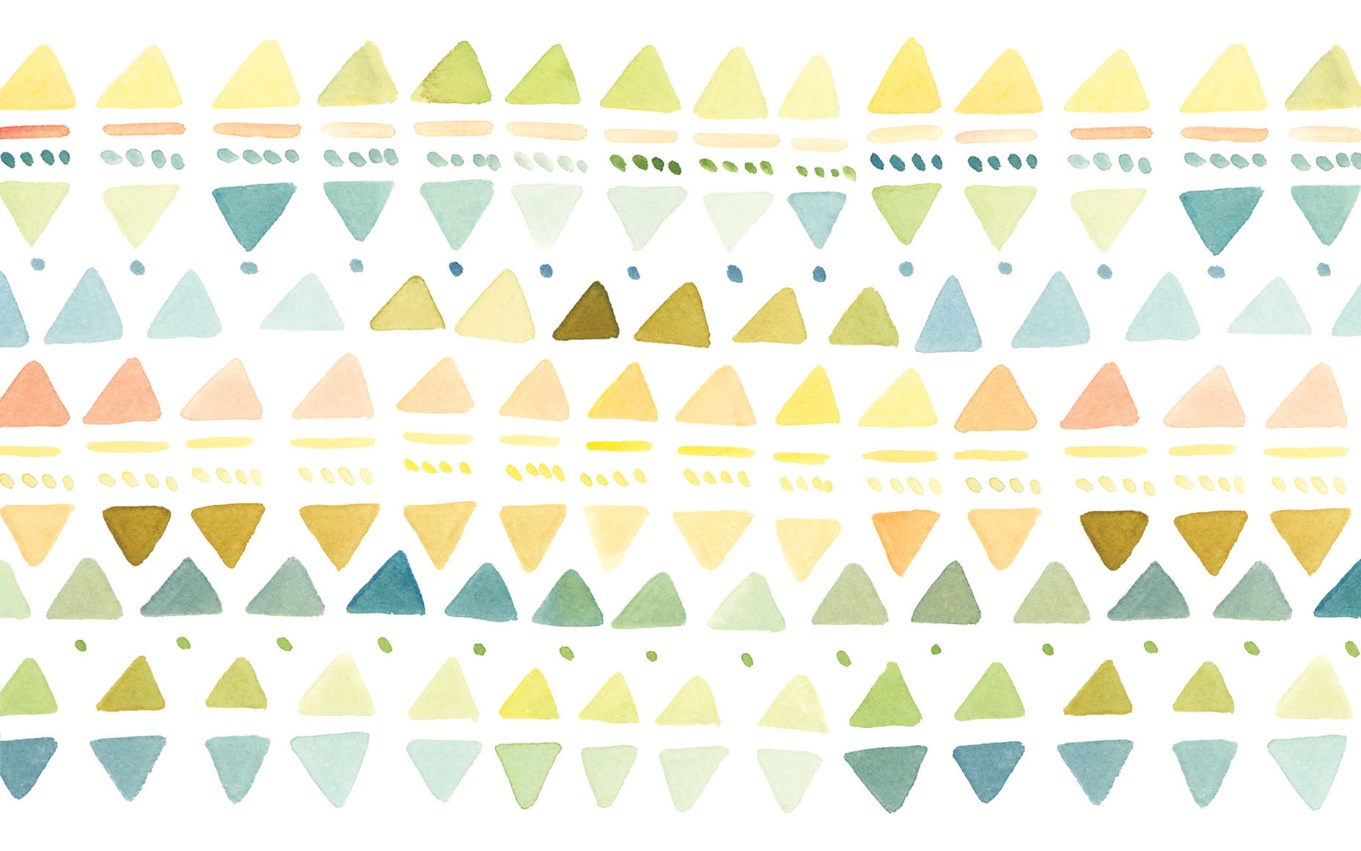 ADD YOUR TITTLE
THIS IS A ART TEMPLATE , THANK YOU WATCHING THIS ONE. THIS IS A ART TEMPLATE , THANK YOU WATCHING THIS ONE.
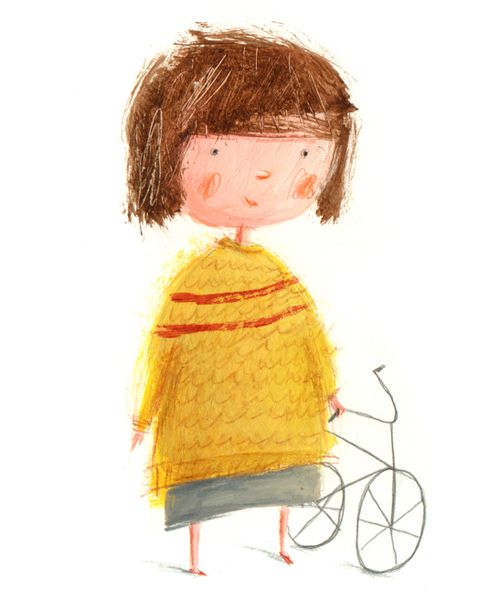 SUBTITLE
CLICK HERE TO ADD YOUR CONTENTS
SUBTITLE
CLICK HERE TO ADD YOUR CONTENTS
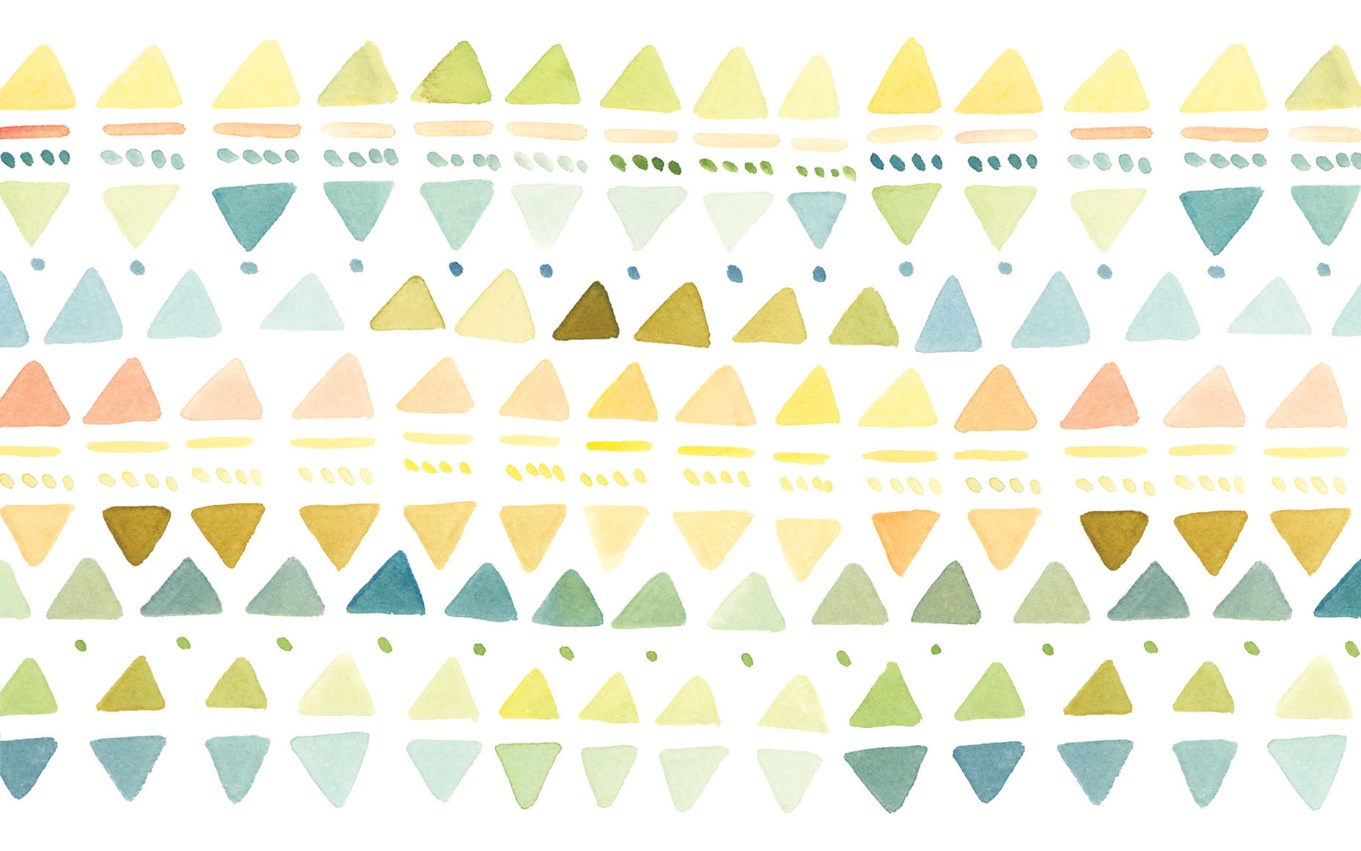 感谢您的观看
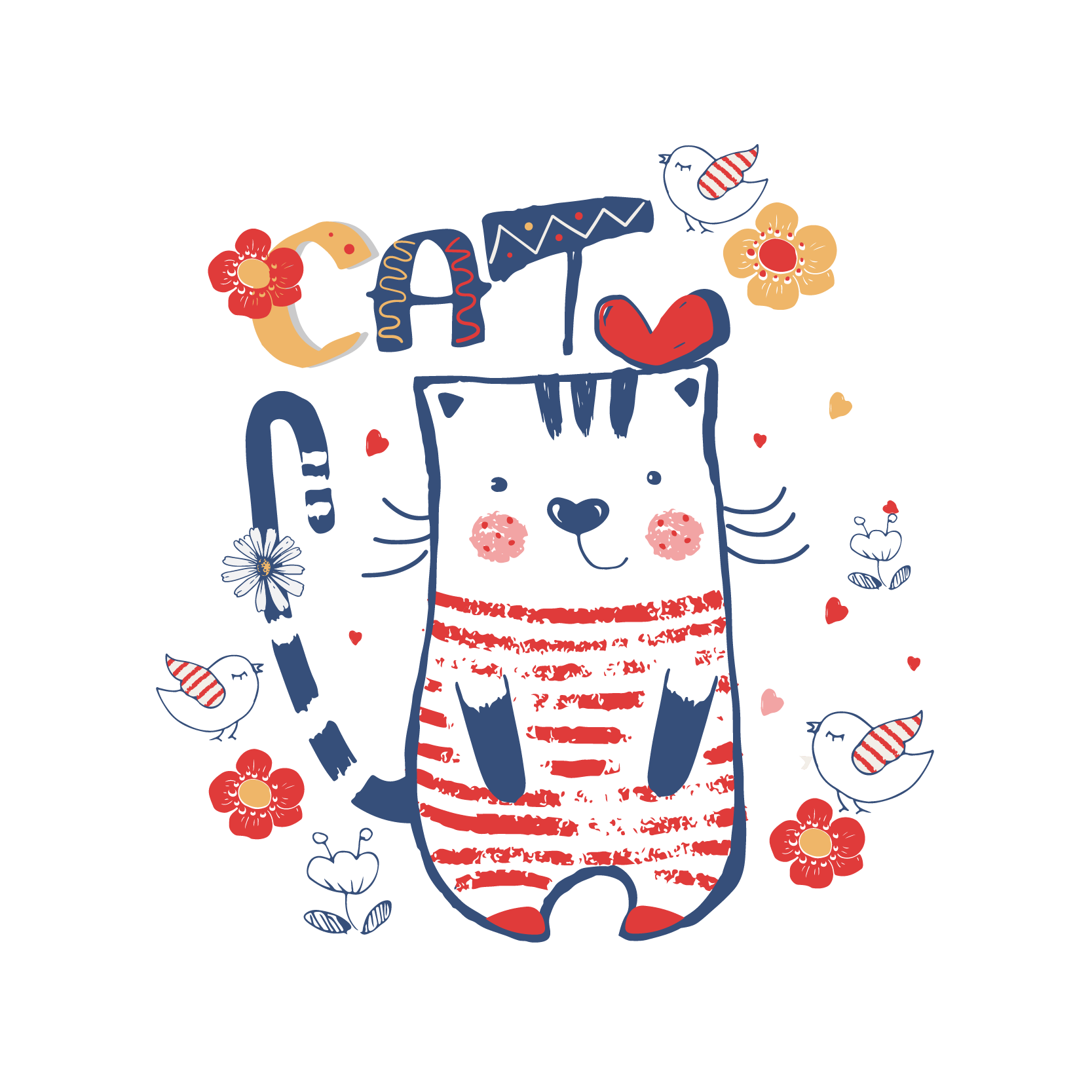 THIS IS A ART TEMPLATE , THANK YOU WATCHING THIS ONE. THIS IS A ART TEMPLATE , THANK YOU WATCHING THIS ONE.
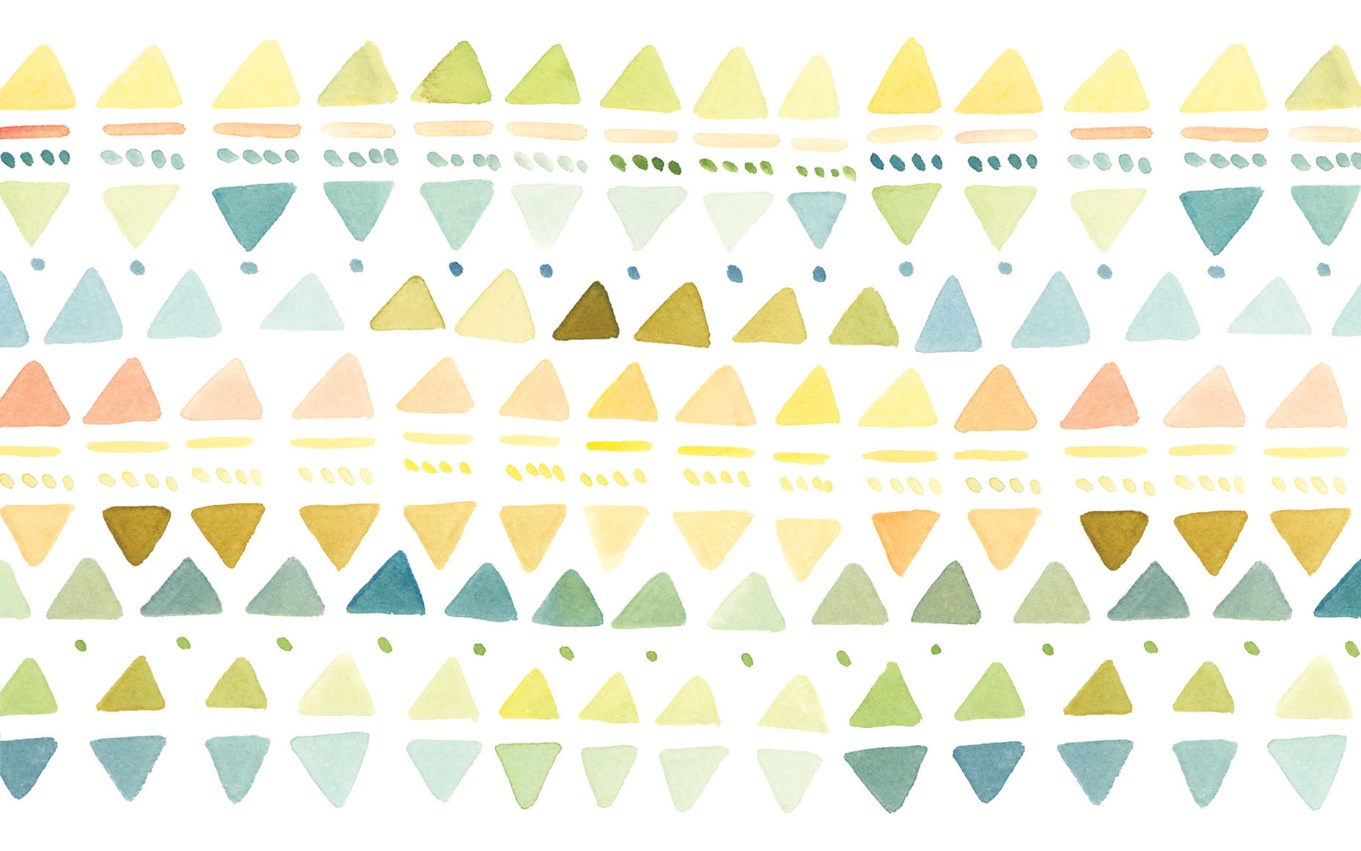